Growth Mindset
What is Growth Mindset?

Why is Growth Mindset important in our school?
Created by
Yvette Quick
Article:  
You Can Grow Your Intelligence
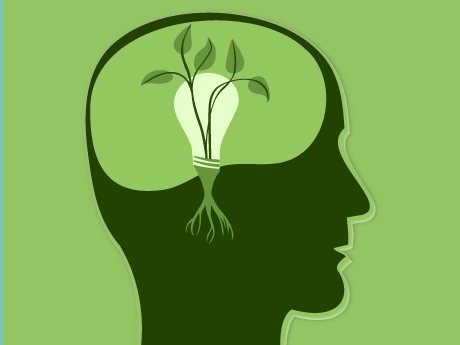 Growth mindset
How To Help Every Child Fulfil Their Potential
https://www.tes.com/lessons/BLUK-8igHm42zQ/supporting-the-growth-mindset-at-arms
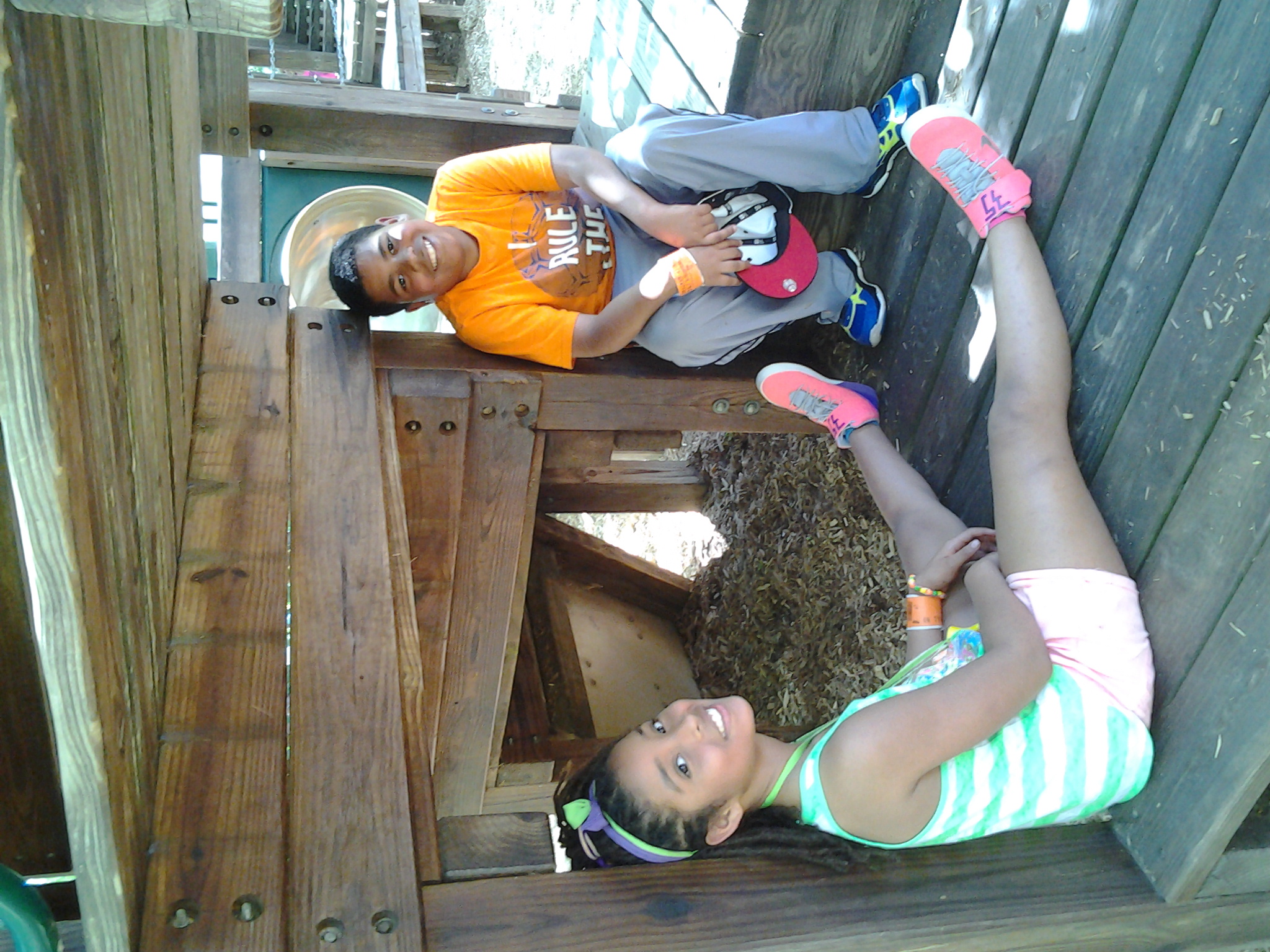 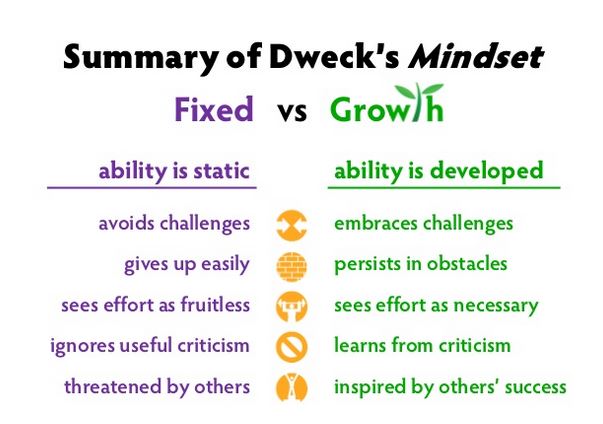 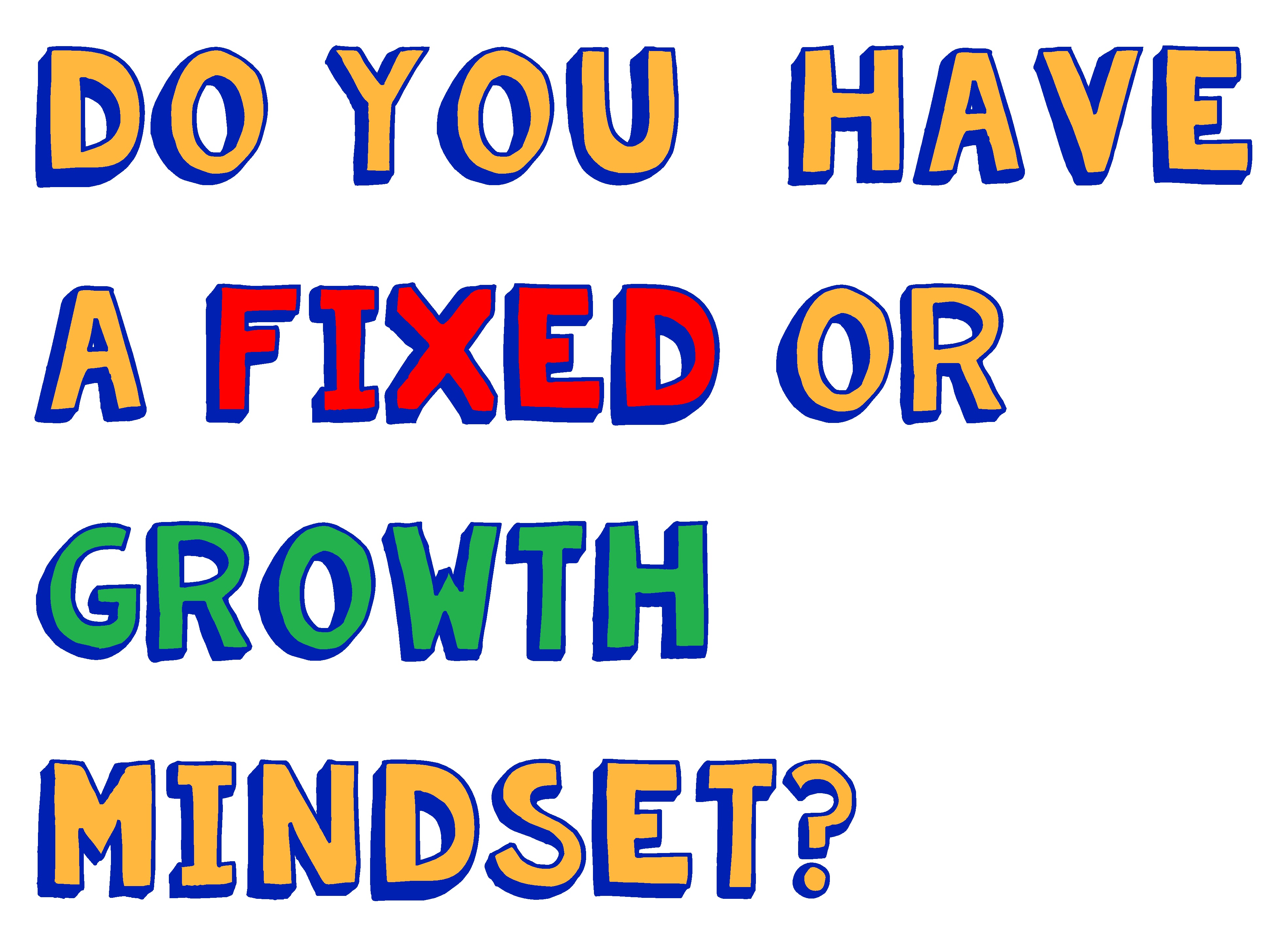 Growth mindset
Group Activity: 
Step 1:  Use a Post-it note to answer to following questions individually.
     What is Growth Mindset?
     Why is Growth Mindset important in our school?
In groups of 3-4, place your Post-it notes on the sheet provided.  
Share your answers with your group.
Work together to reflect on the strengths of your individual answers.  Combine the best parts of each individual response to make the best possible answer.
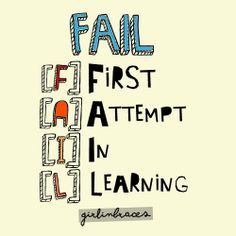 https://www.tes.com/lessons/BLUK-8igHm42zQ/supporting-the-growth-mindset-at-arms
http://www.mindsetworks.com/free-resources/enjoy.aspx
http://www.mindsetworks.com/free-resources/
https://www.youtube.com/watch?v=lwuLCXYj3kM
https://www.khanacademy.org/youcanlearnanything
Growth mindset resources
Thank You!!!
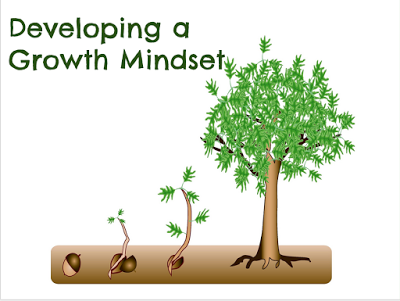